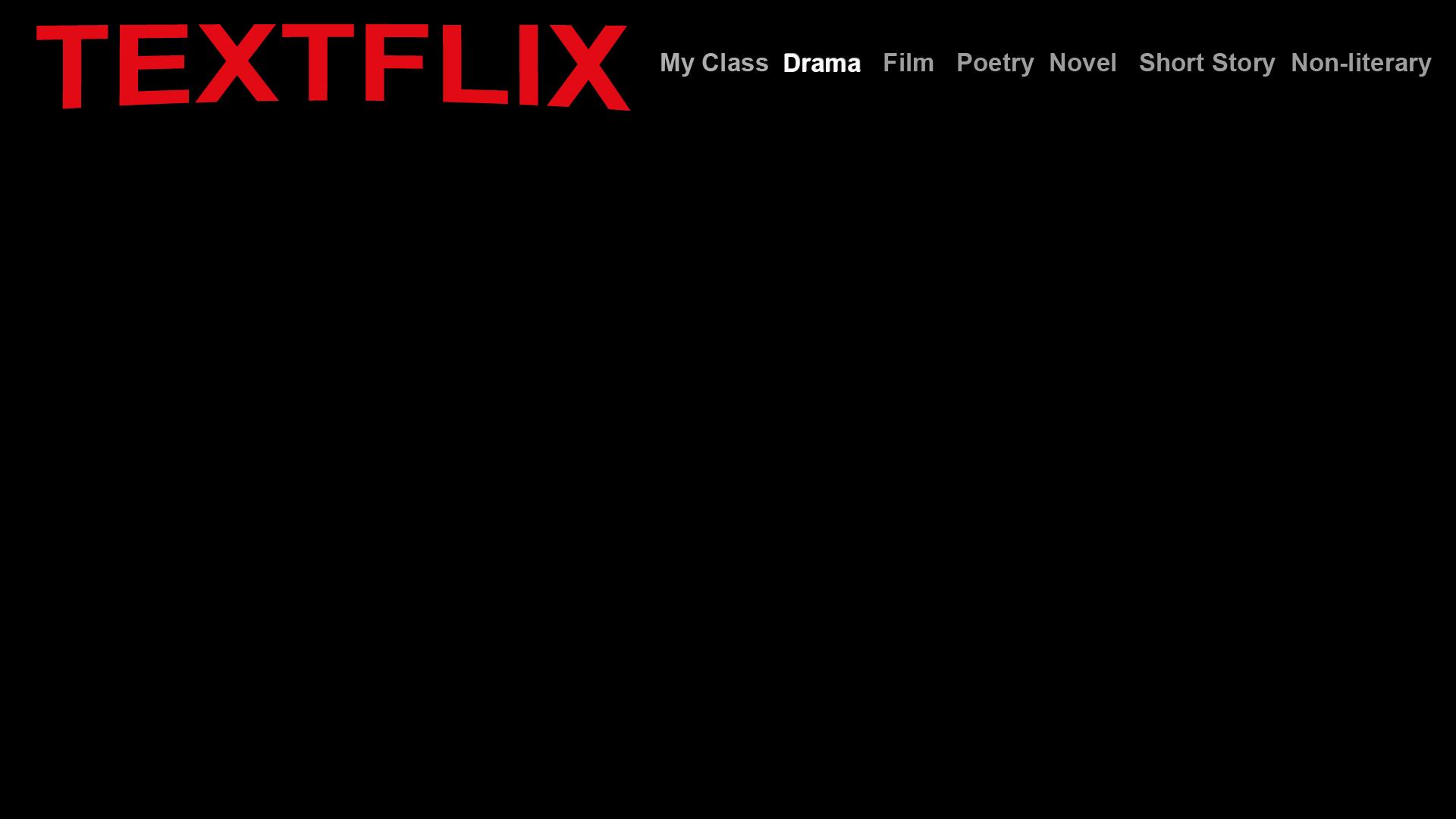 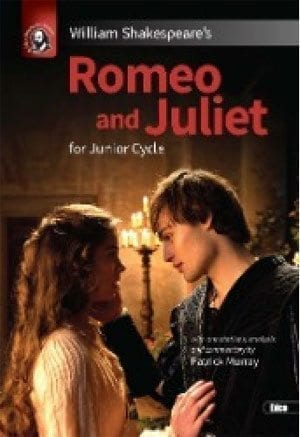 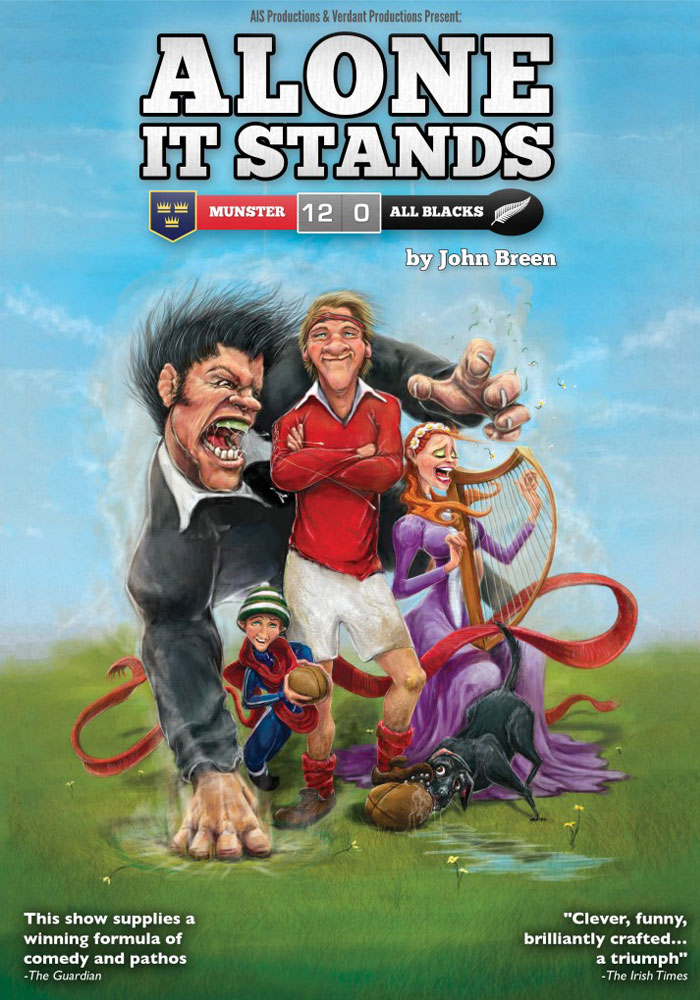 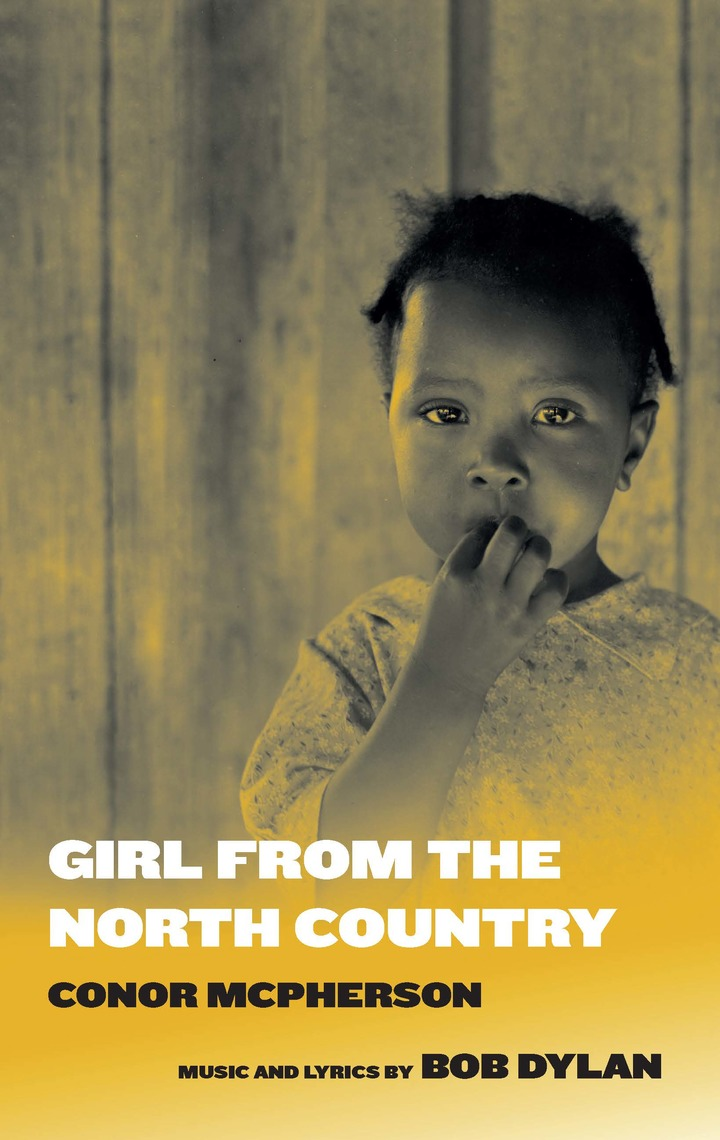 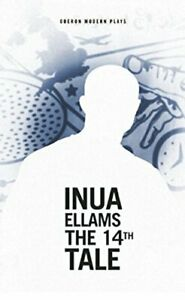 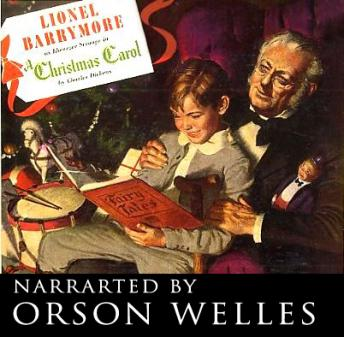 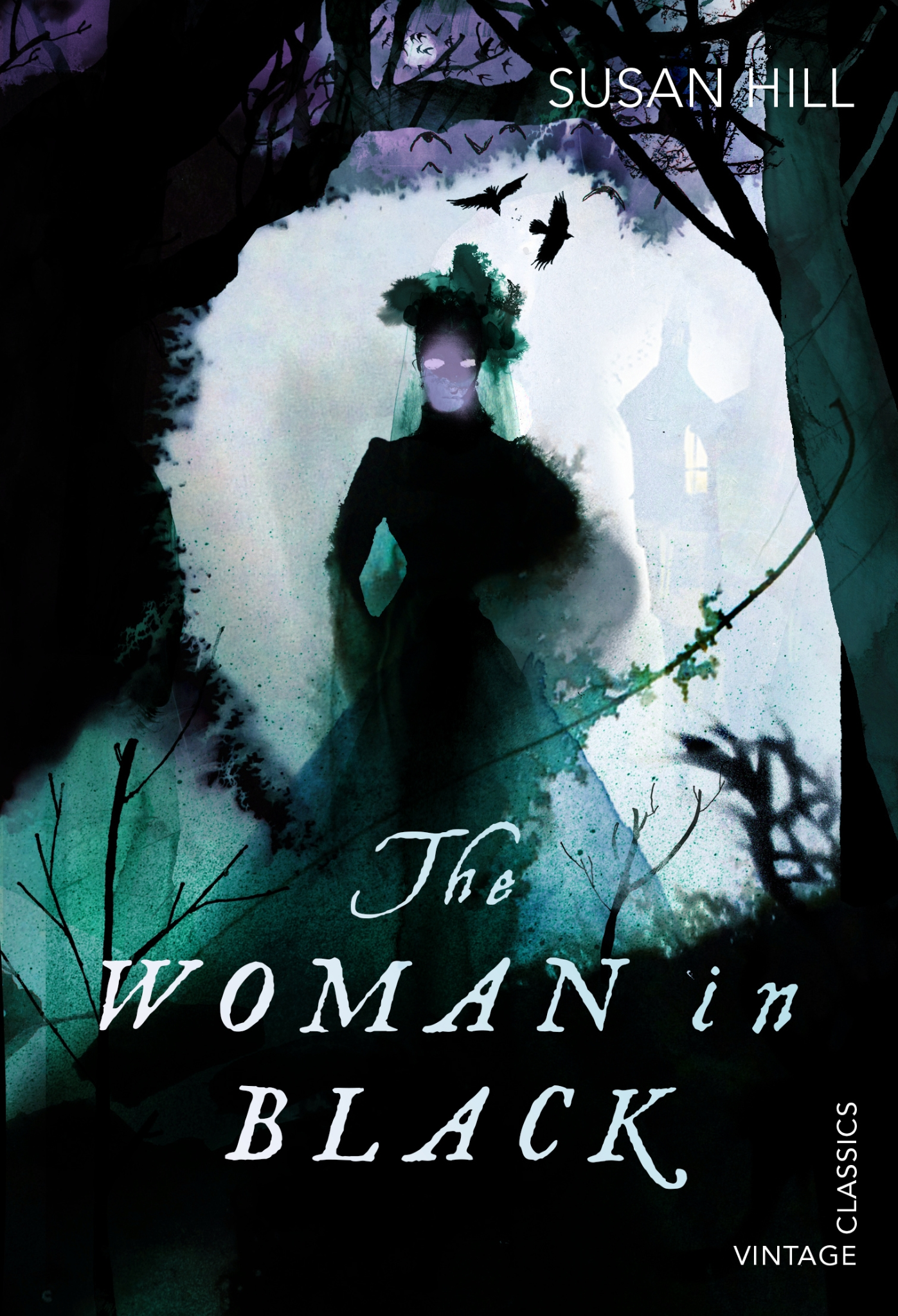 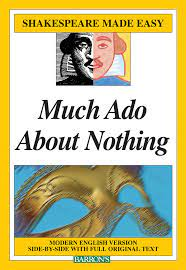 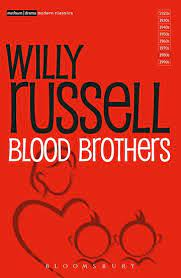 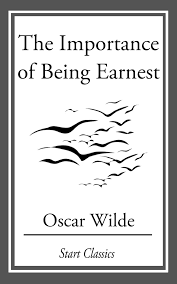 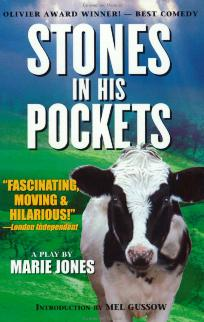 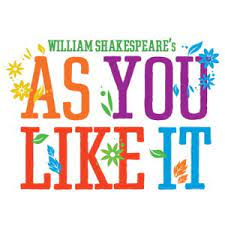 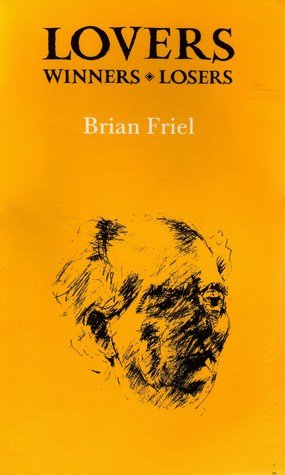 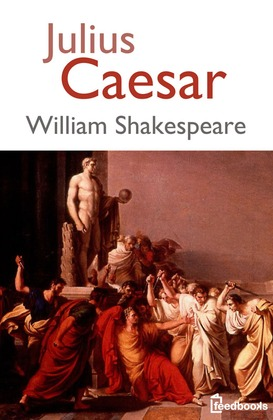 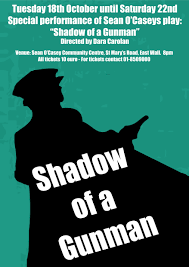 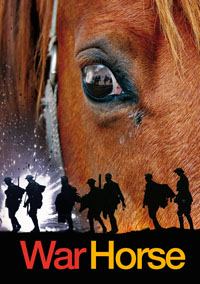 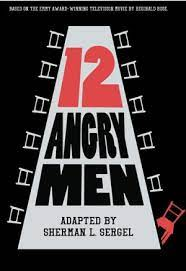 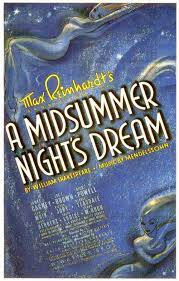 Copy and paste the relevant image. 

You can also type the text if you prefer.
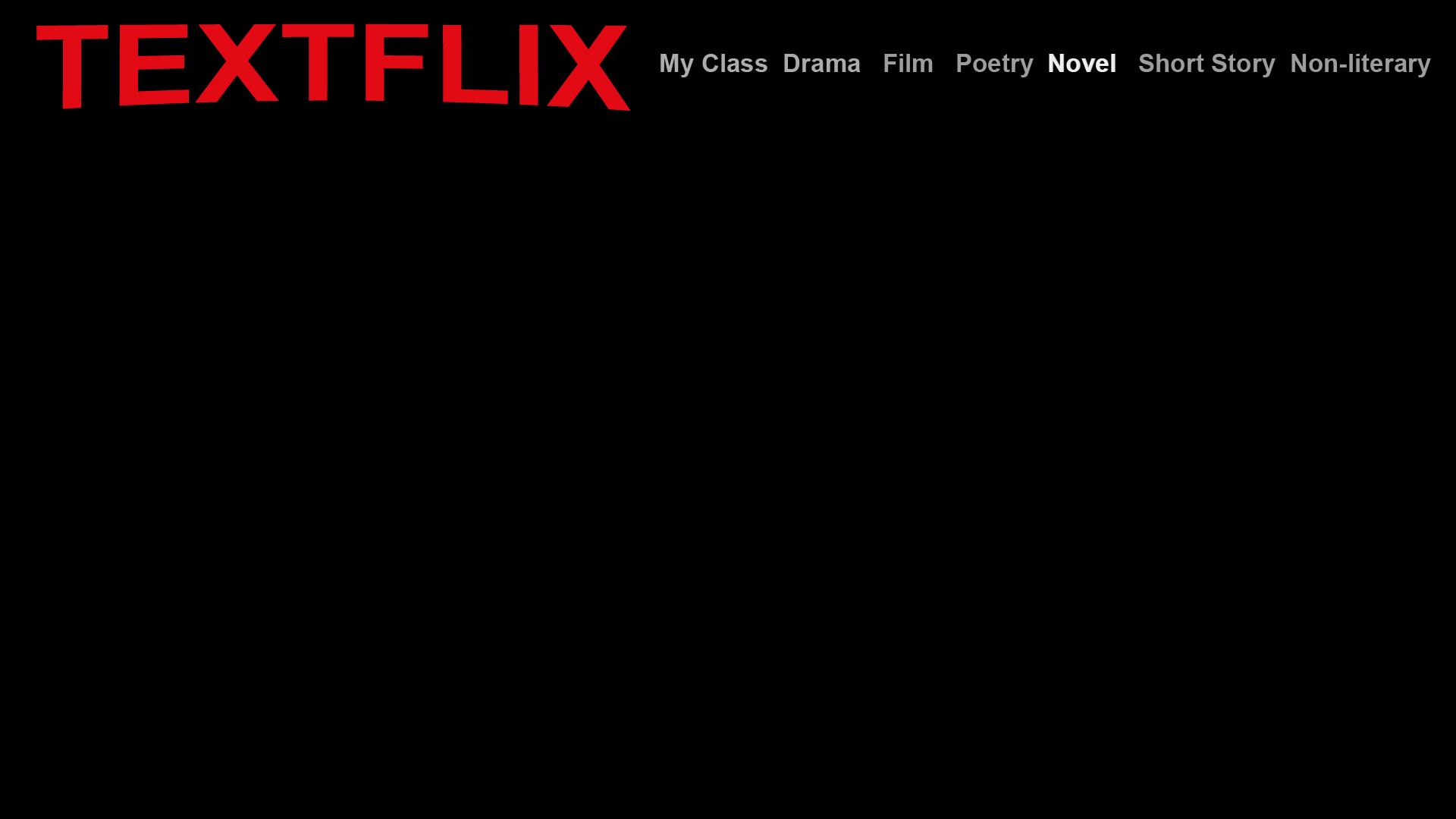 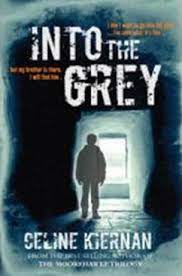 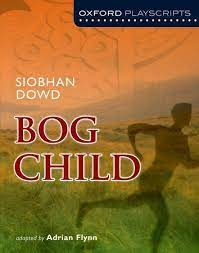 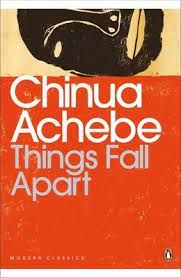 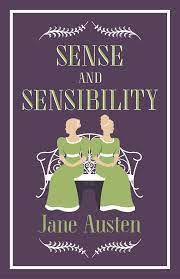 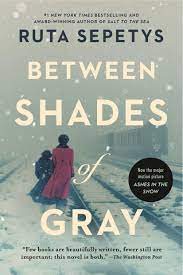 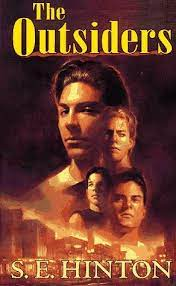 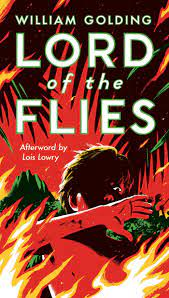 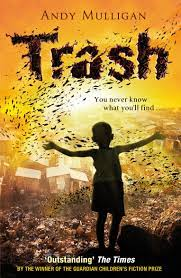 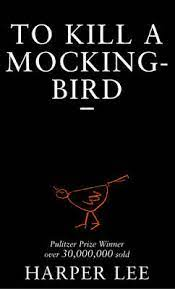 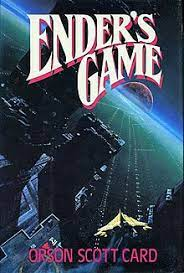 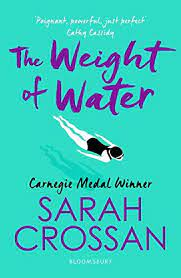 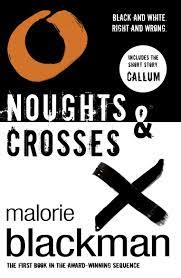 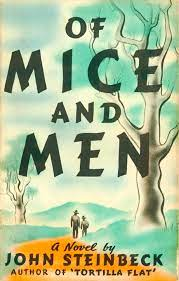 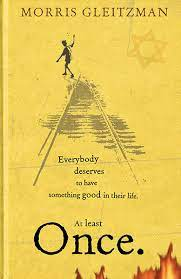 Copy and paste the relevant image. 

You can also type the text if you prefer.
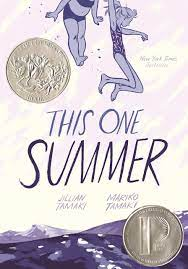 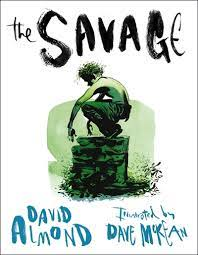 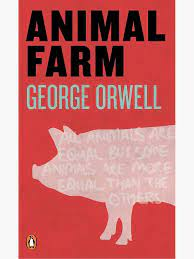 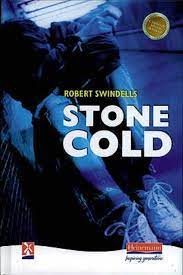 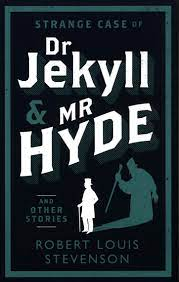 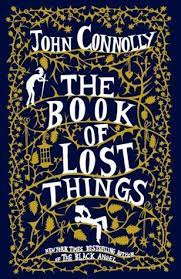 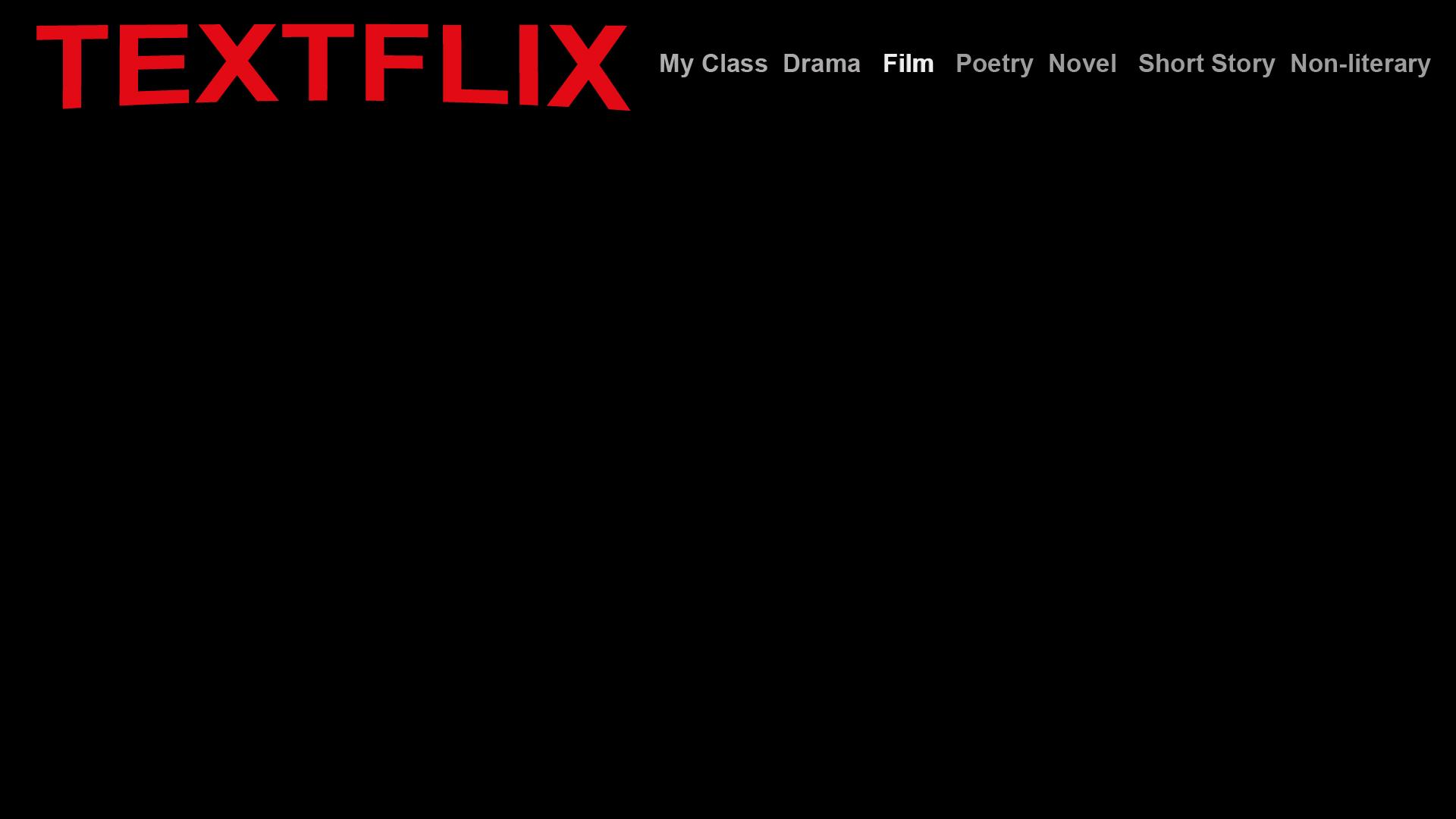 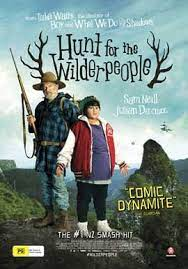 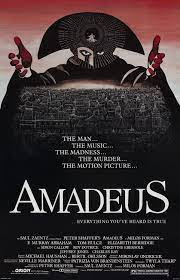 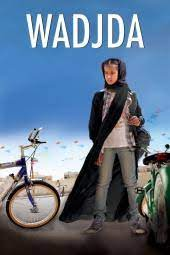 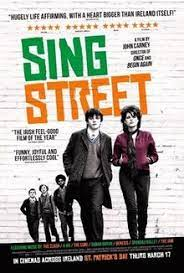 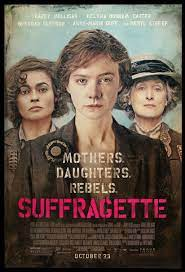 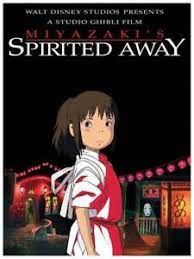 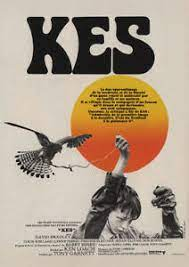 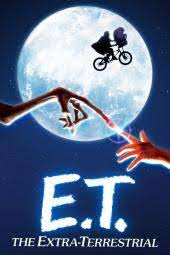 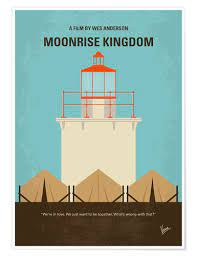 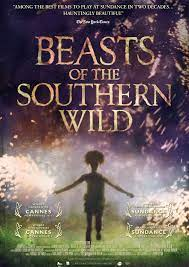 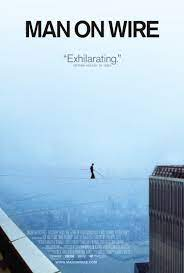 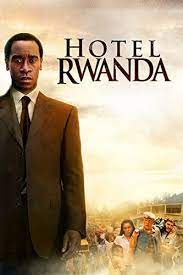 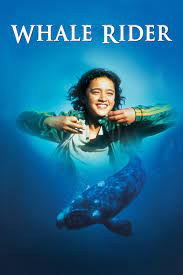 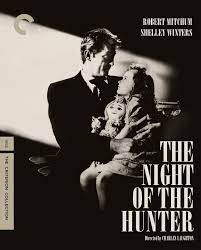 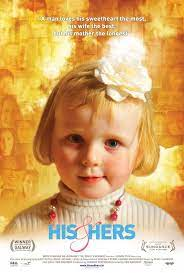 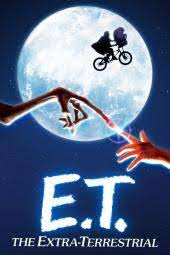 Copy and paste the relevant image. 
You can also type the text if you prefer.
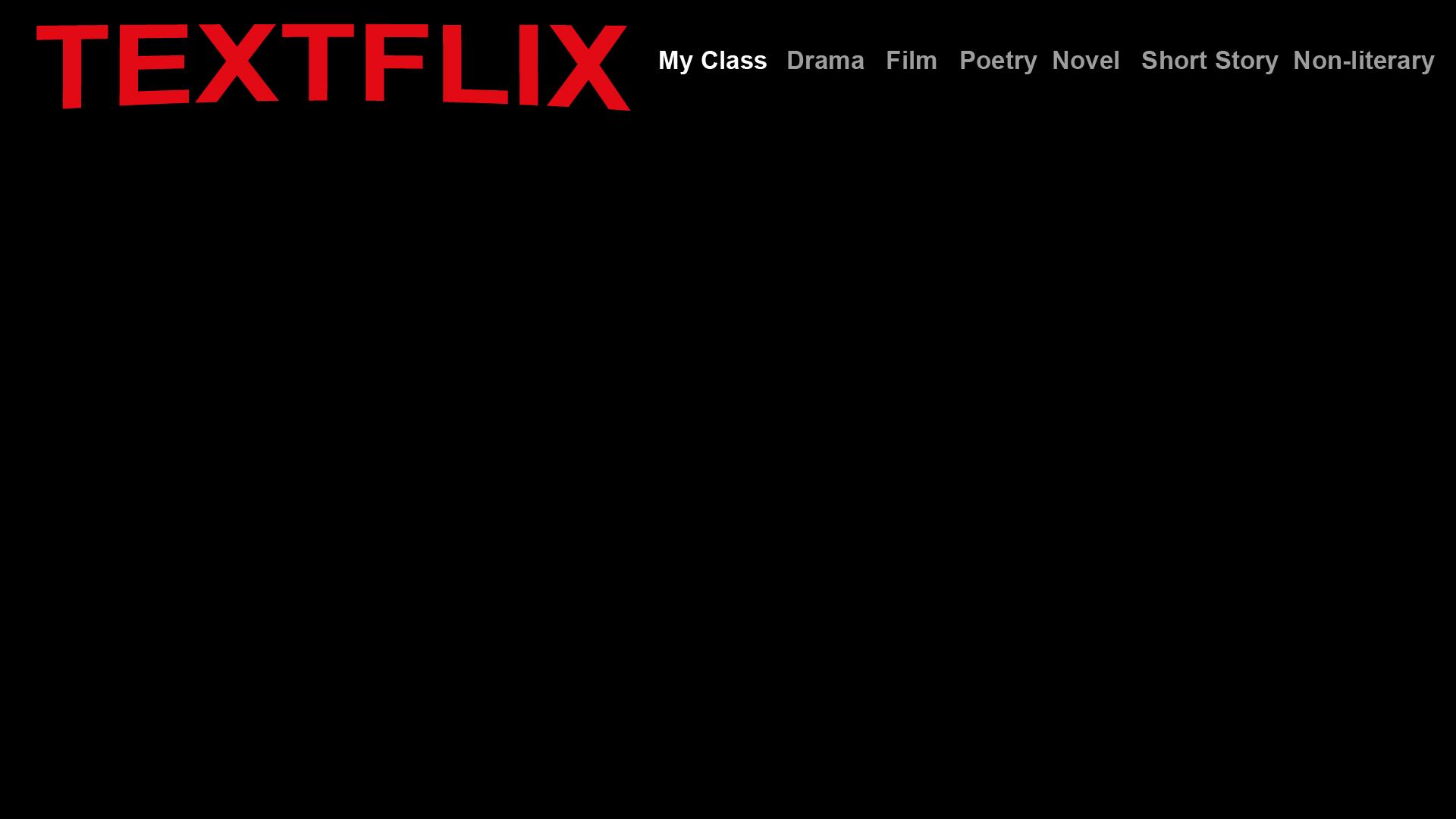 Considerations when reviewing chosen texts:

Gender balance
Positive role models
Representation of nationalities, cultures, socio-economic status 
Is there a single story or multiple narratives?
Other...
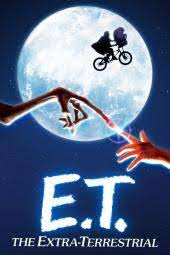 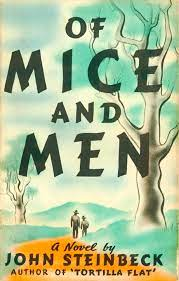 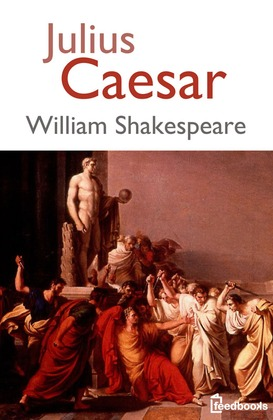 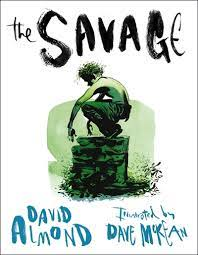 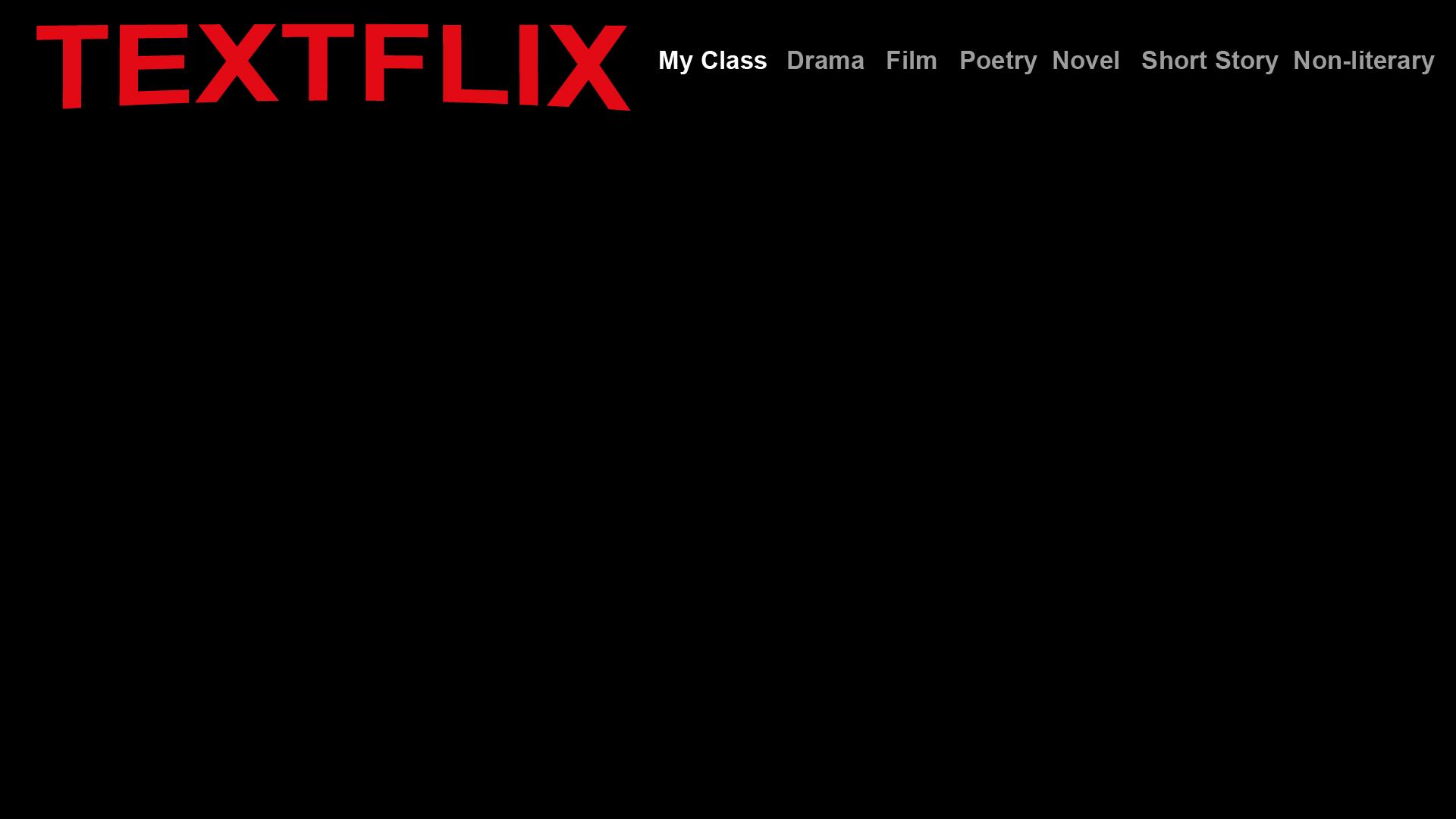 Teacher Initials/Nickname: Example Teacher
Poetry

Dulce Et Decorum Est

Base Details 

Count on Me

Mid Term Break 

The Listeners
Someone you Loved
When You are Old

Thinking Out Loud

The Green Fields of France
Non-Literary
Biden Inauguration Speech 
March for Our Lives, S. Rowley
Infographic: John Hopkins CSSE Covid 19 Cases
Short Story
The Lottery by Shirley Jackson
My Oedipus Complex by Frank O’Connor
The Sniper by Liam O’Flaherty
Short Film
The Crush
Yu Ming is Ainm Dom
Consider the following:

Gender balance
Positive role models
Representation of nationalities, cultures, socio-economic status 
Is there a single story or multiple narratives?
Other...
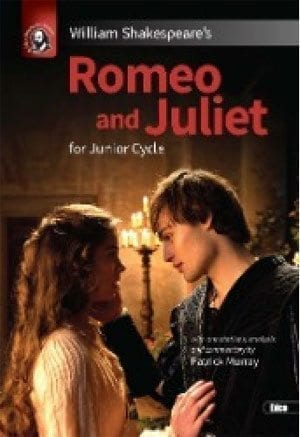 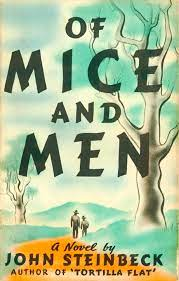 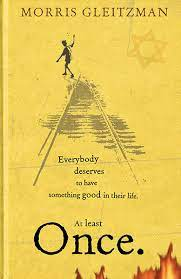 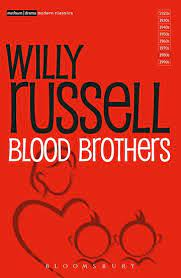 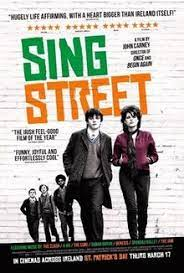 Reflection: 

Predominantly male voices in the texts.
Some positive role models
Perhaps more contemporary novels are needed next year.
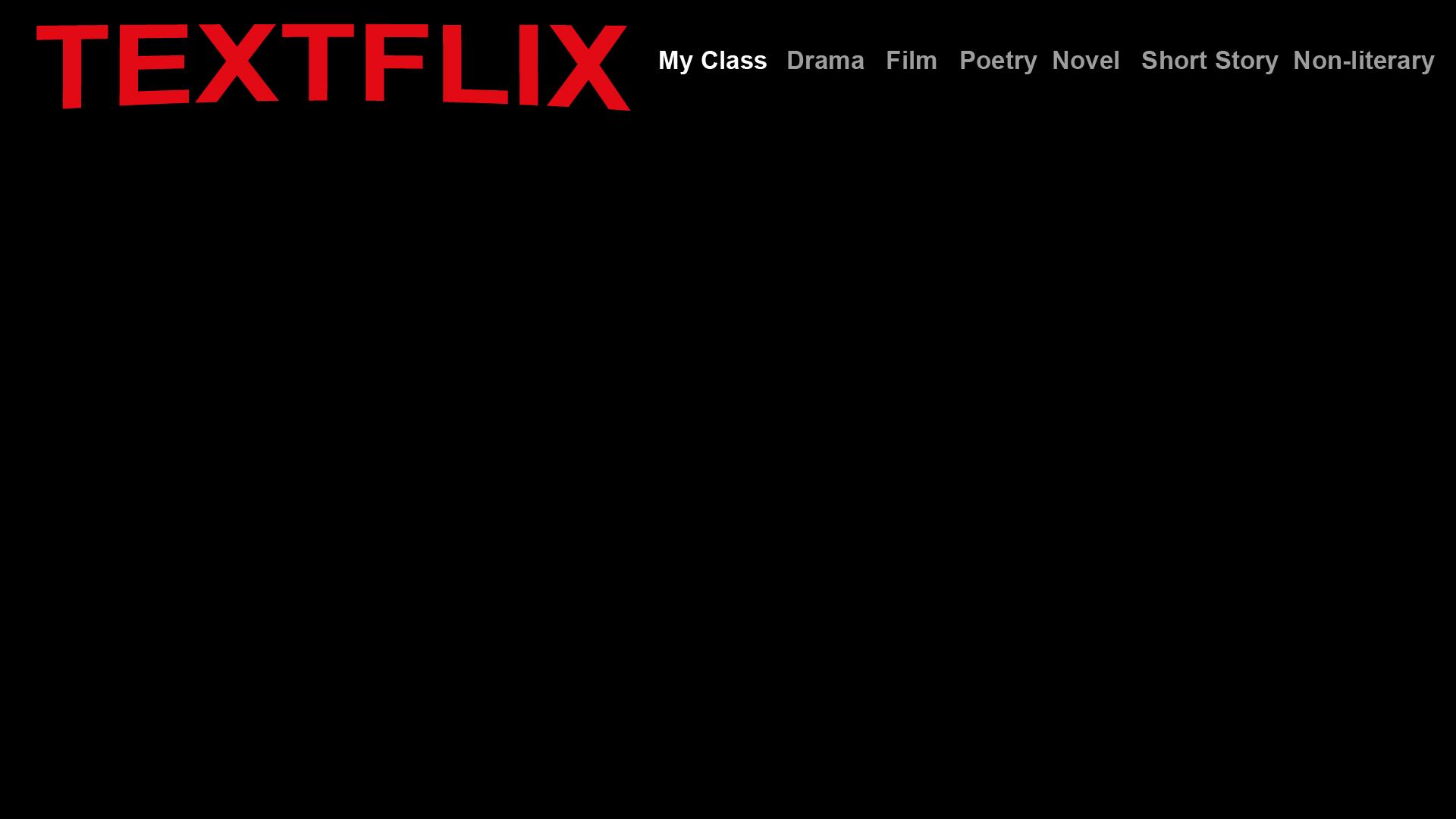 Teacher Initials/Nickname:
Consider the following:

Gender balance
Positive role models
Representation of nationalities, cultures, socio-economic status 
Is there a single story or multiple narratives?
Other...
Poetry
Non-Literary





Short Story





Short Film
Reflection:
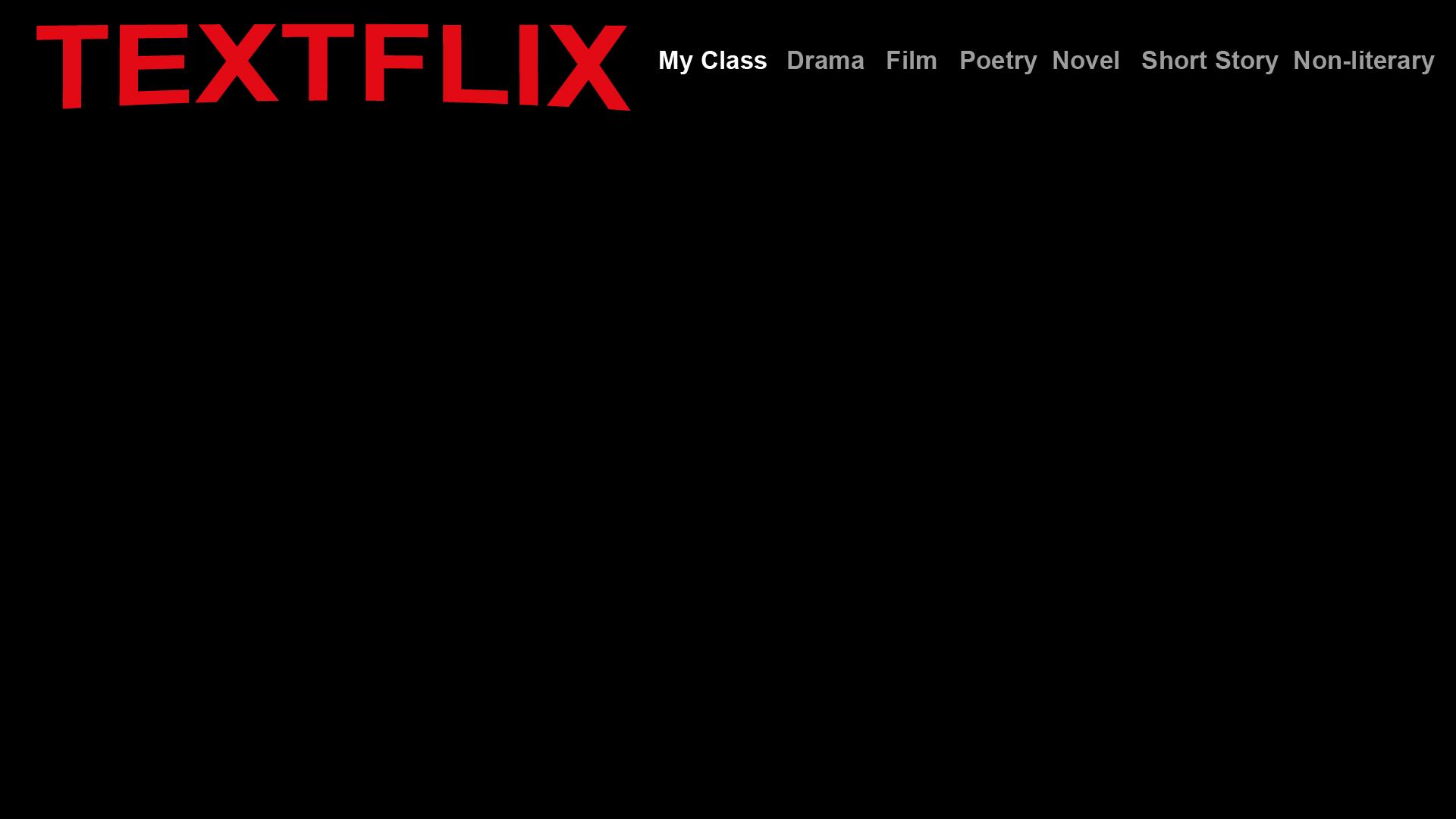 Teacher Initials/Nickname:
Consider the following:

Gender balance
Positive role models
Representation of nationalities, cultures, socio-economic status 
Is there a single story or multiple narratives?
Other...
Poetry
Non-Literary





Short Story





Short Film
Reflection:
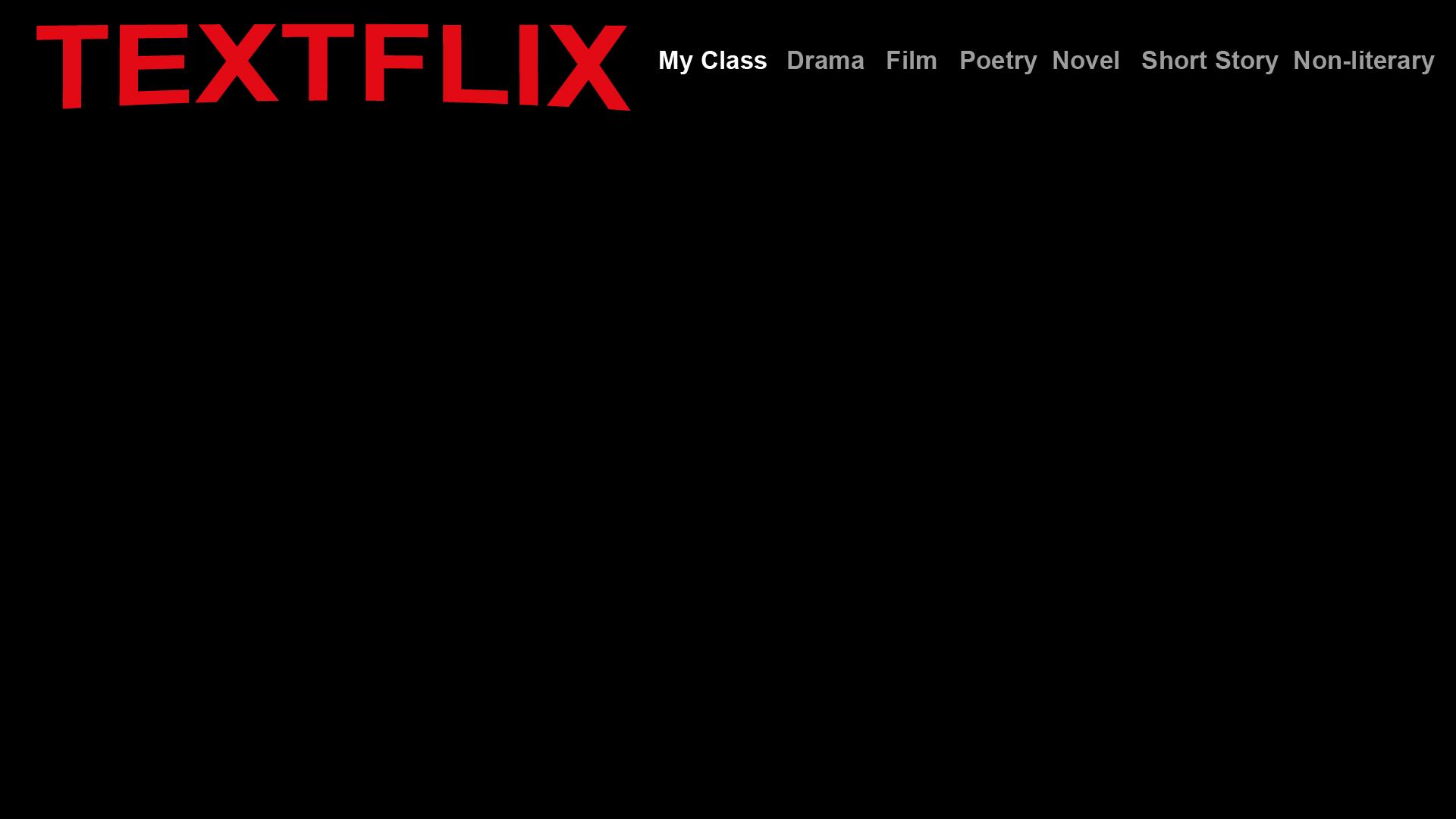 Teacher Initials/Nickname:
Consider the following:

Gender balance
Positive role models
Representation of nationalities, cultures, socio-economic status 
Is there a single story or multiple narratives?
Other...
Poetry
Non-Literary





Short Story





Short Film
Reflection:
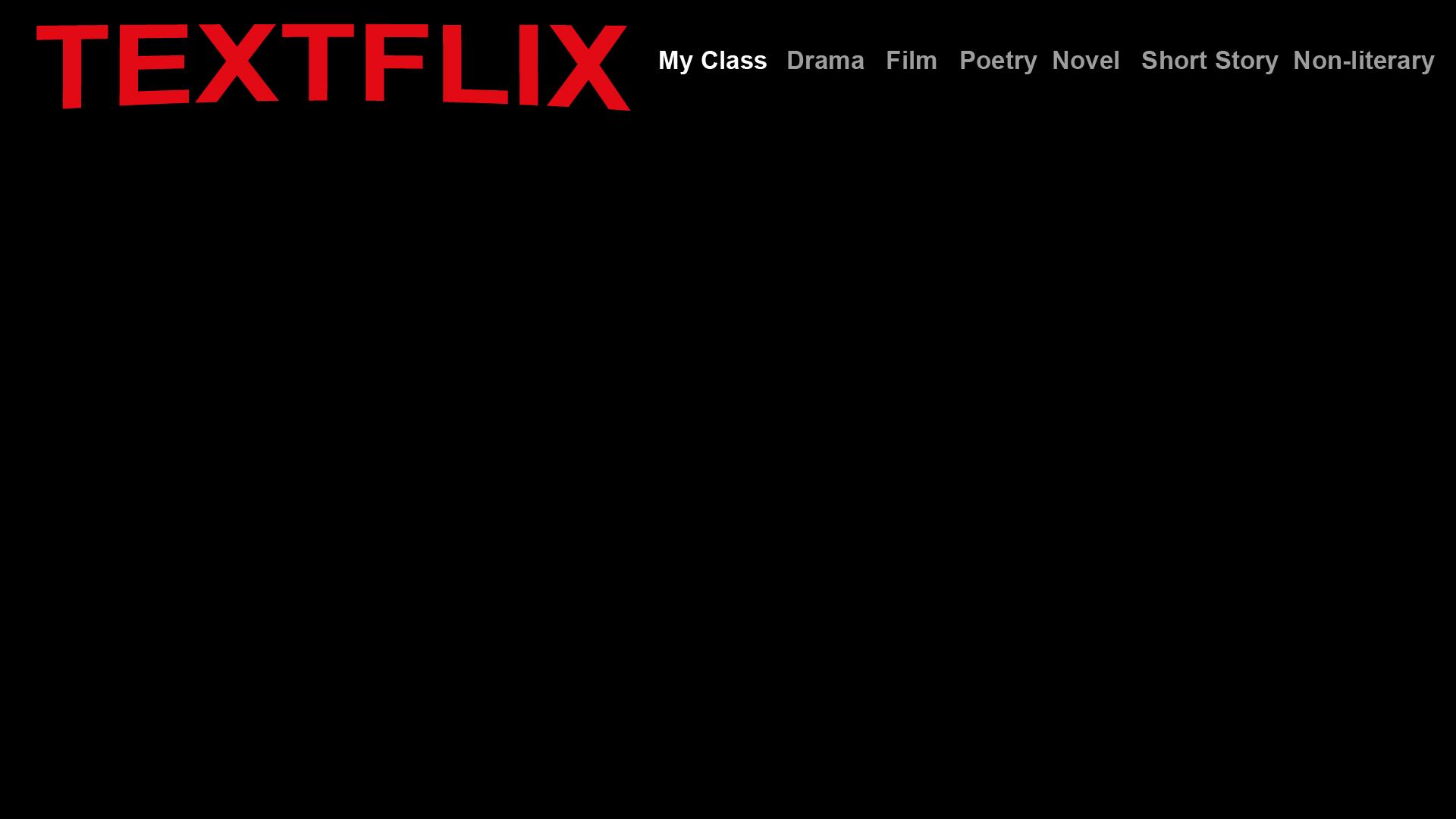 Teacher Initials/Nickname:
Consider the following:

Gender balance
Positive role models
Representation of nationalities, cultures, socio-economic status 
Is there a single story or multiple narratives?
Other...
Poetry
Non-Literary





Short Story





Short Film
Reflection:
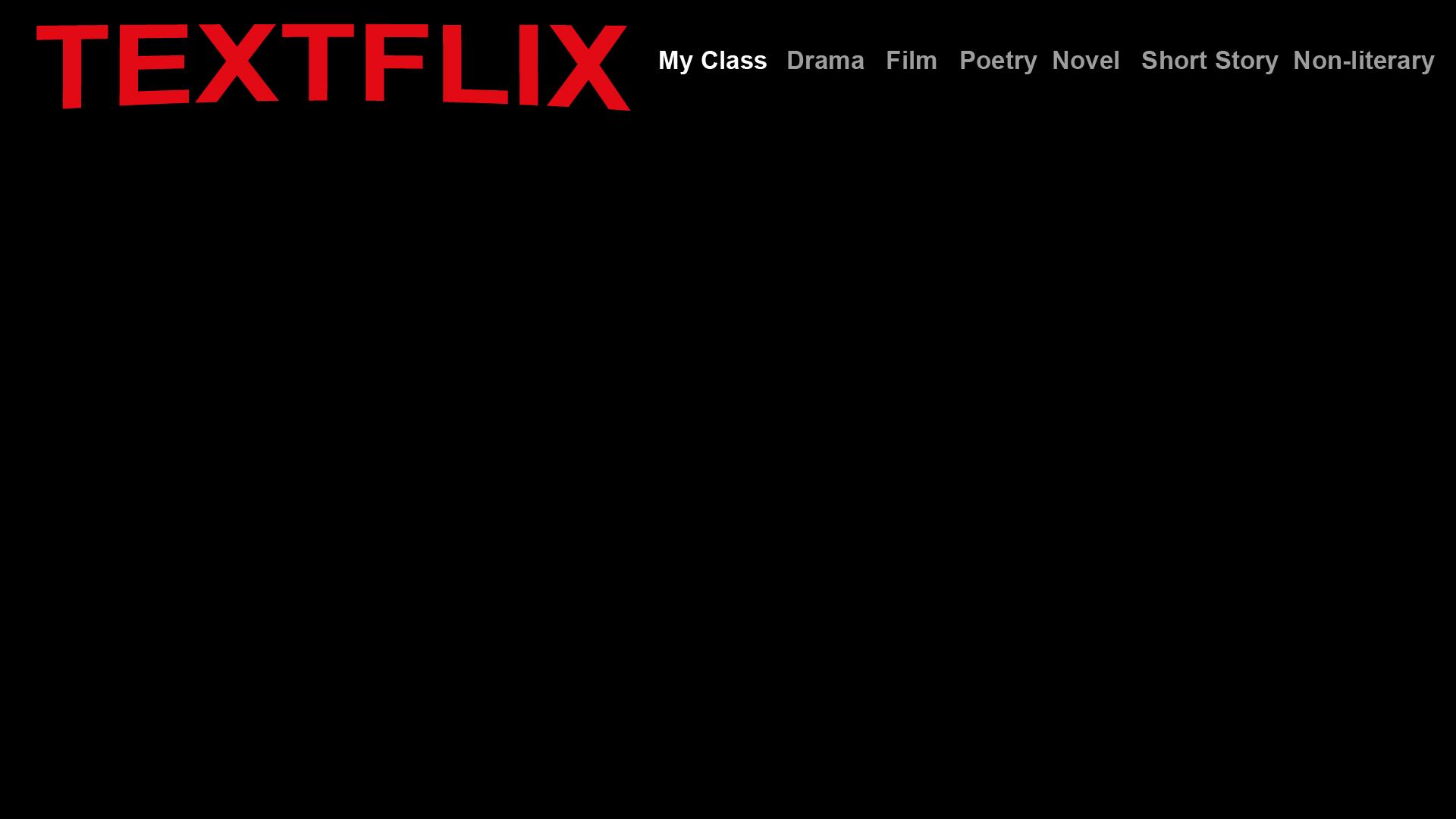 Teacher Initials/Nickname:
Consider the following:

Gender balance
Positive role models
Representation of nationalities, cultures, socio-economic status 
Is there a single story or multiple narratives?
Other...
Poetry
Non-Literary





Short Story





Short Film
Reflection:
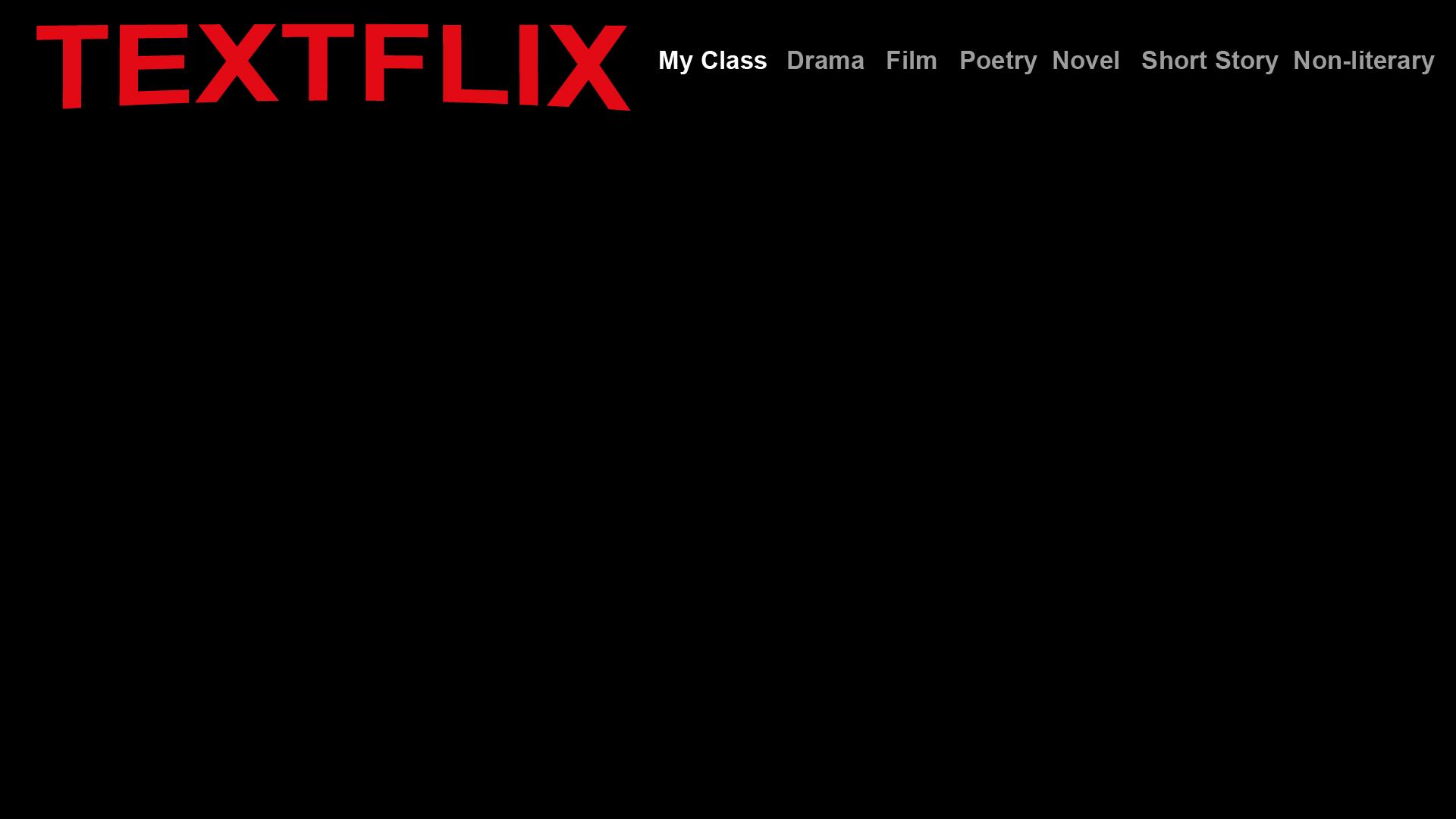 Teacher Initials/Nickname:
Consider the following:

Gender balance
Positive role models
Representation of nationalities, cultures, socio-economic status 
Is there a single story or multiple narratives?
Other...
Poetry
Non-Literary





Short Story





Short Film
Reflection:
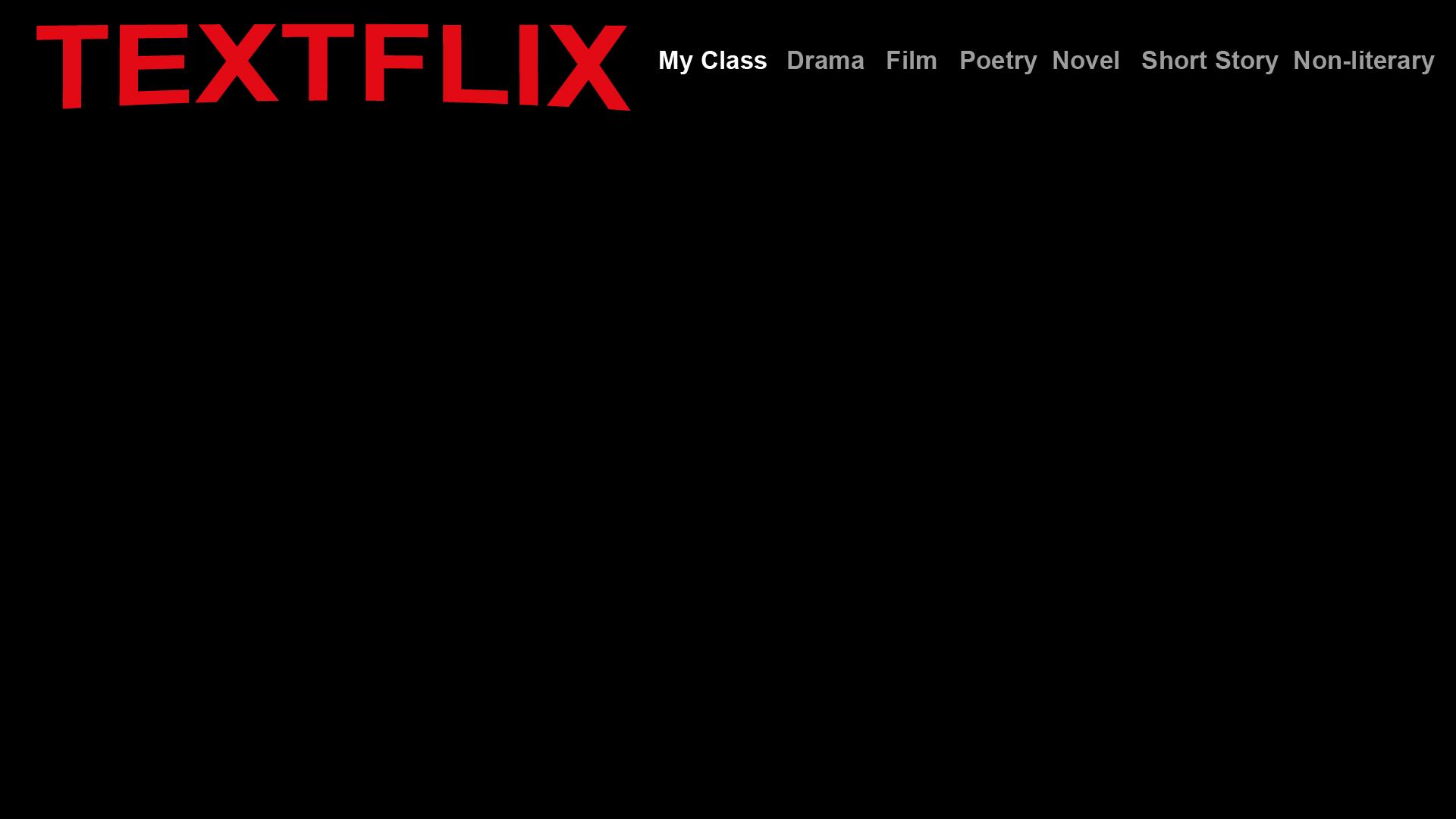 Teacher Initials/Nickname:
Consider the following:

Gender balance
Positive role models
Representation of nationalities, cultures, socio-economic status 
Is there a single story or multiple narratives?
Other...
Poetry
Non-Literary





Short Story





Short Film
Reflection:
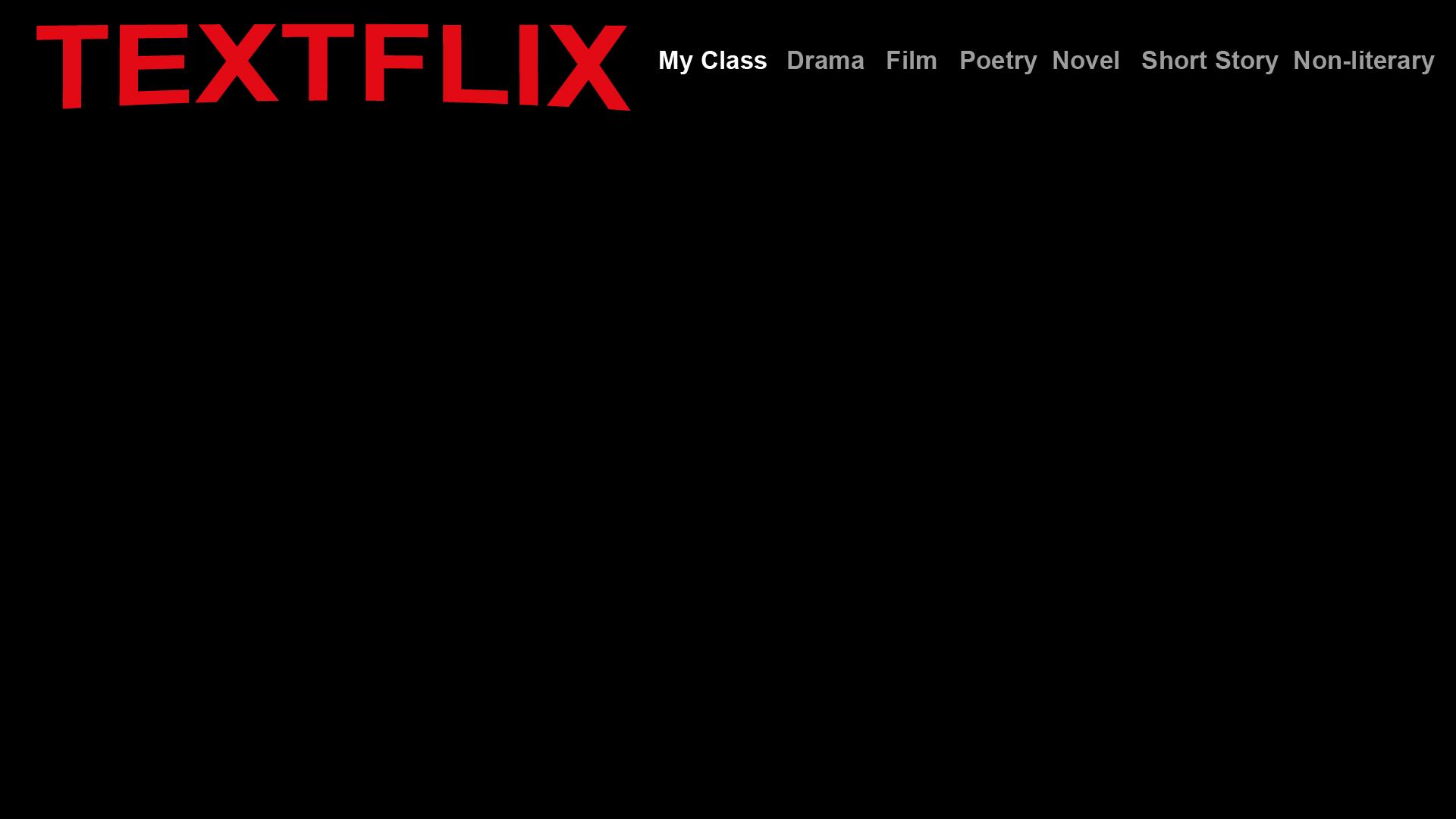 Teacher Initials/Nickname:
Consider the following:

Gender balance
Positive role models
Representation of nationalities, cultures, socio-economic status 
Is there a single story or multiple narratives?
Other...
Poetry
Non-Literary





Short Story





Short Film
Reflection:
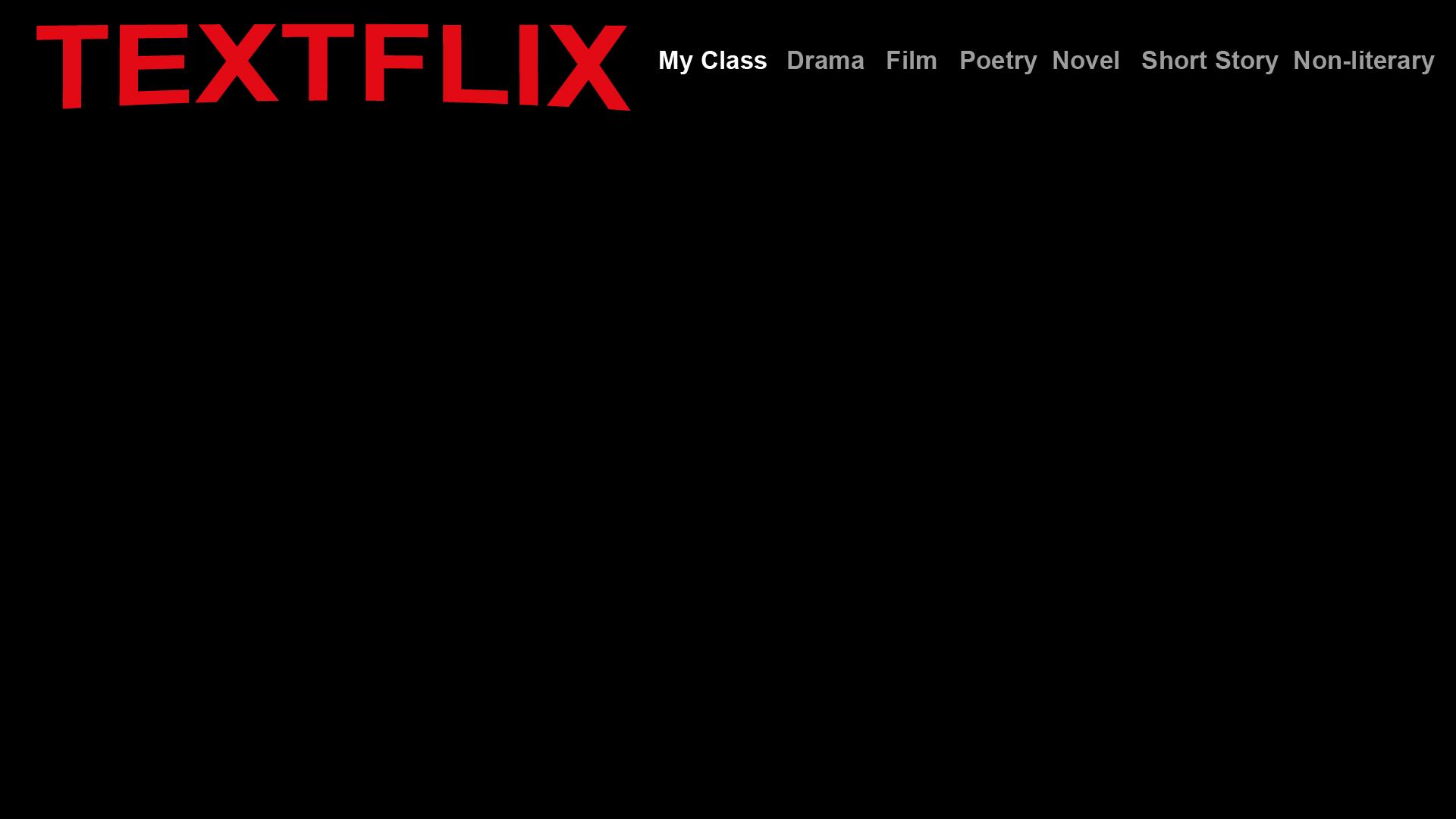 Teacher Initials/Nickname:
Consider the following:

Gender balance
Positive role models
Representation of nationalities, cultures, socio-economic status 
Is there a single story or multiple narratives?
Other...
Poetry
Non-Literary





Short Story





Short Film
Reflection:
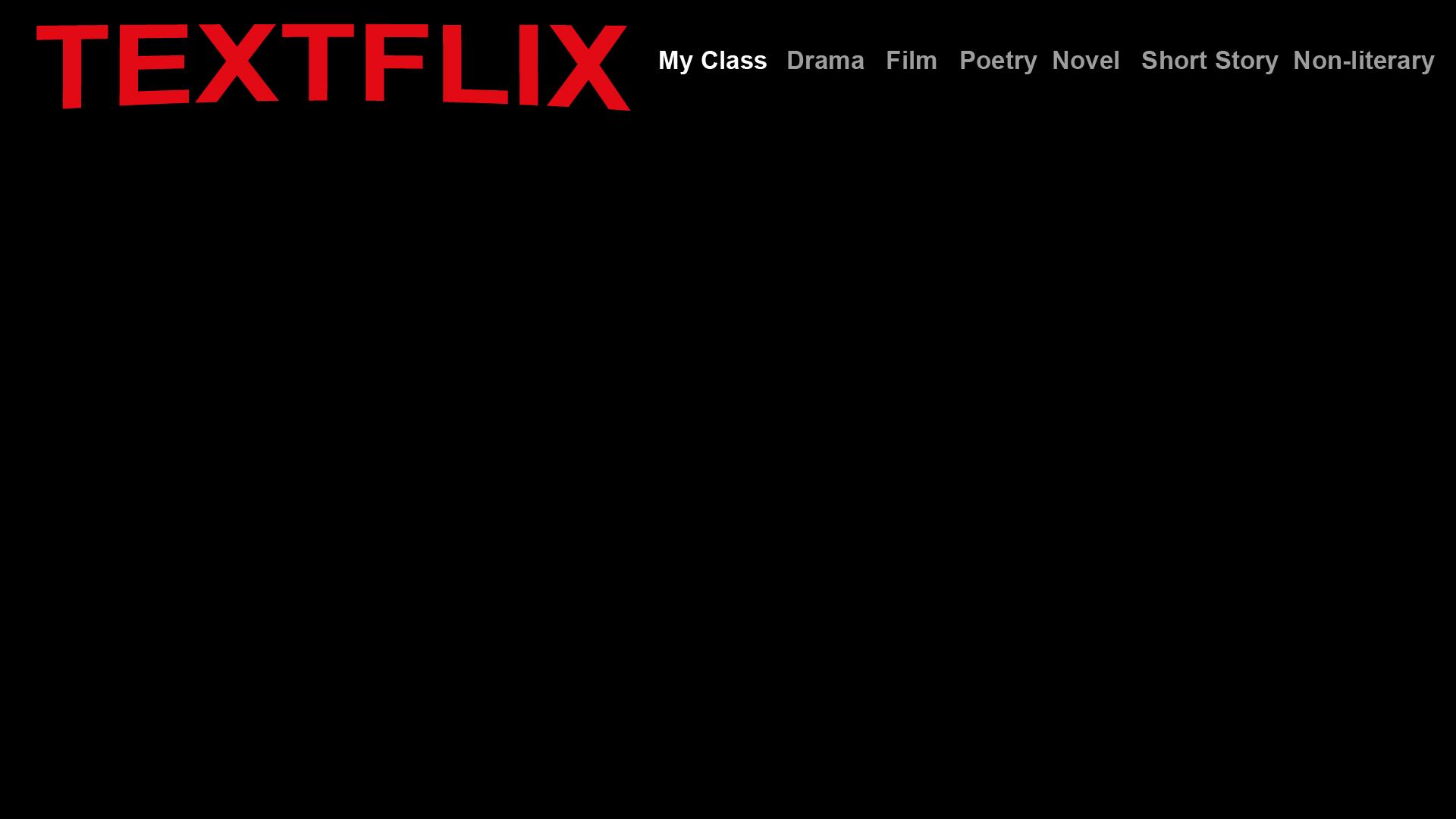 Teacher Initials/Nickname:
Consider the following:

Gender balance
Positive role models
Representation of nationalities, cultures, socio-economic status 
Is there a single story or multiple narratives?
Other...
Poetry
Non-Literary





Short Story





Short Film
Reflection:
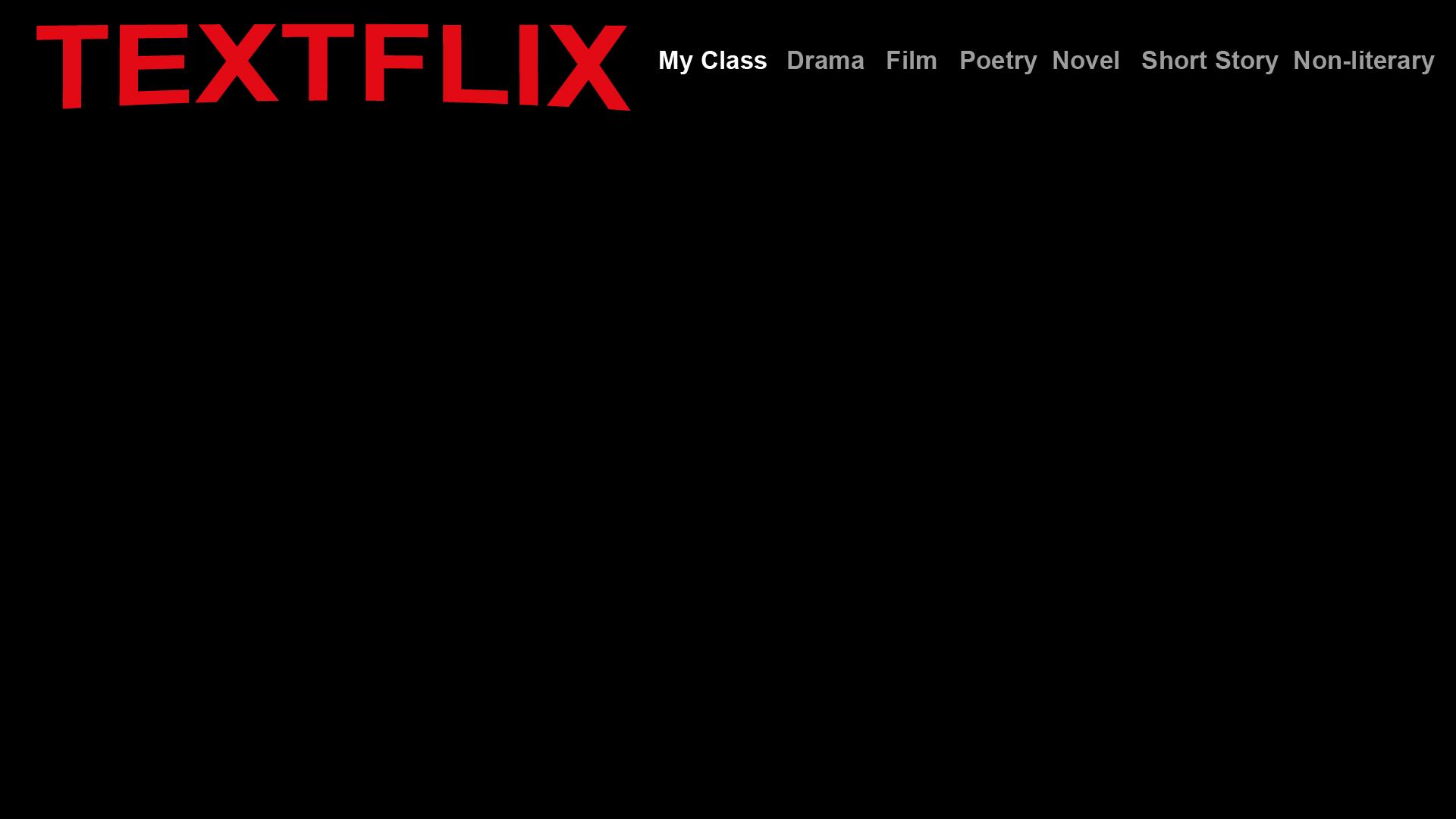 Teacher Initials/Nickname:
Consider the following:

Gender balance
Positive role models
Representation of nationalities, cultures, socio-economic status 
Is there a single story or multiple narratives?
Other...
Poetry
Non-Literary





Short Story





Short Film
Reflection: